Instruments in OBS\GYN
Dania Al-amreen
Bimanual examination
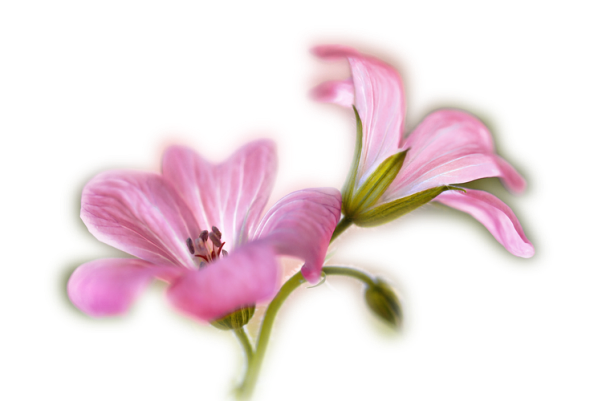 Bimanual  examination
After emptying the urinary bladder , bimanual examination Should be done before doing any procedure introducing to the uterus .
 Sterile hands with gloves , then :-
■1- Apply lubricating gel to your right index and middle finger.
■2- Gently insert them into the vagina and feel for the firm cervix.
The uterus is usually anteverted and you  feel its firmness anterior to the cervix. 

 If the uterus is retroverted and lying over the bowel, feel the firmness posterior to the cervix .
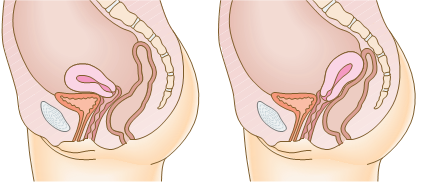 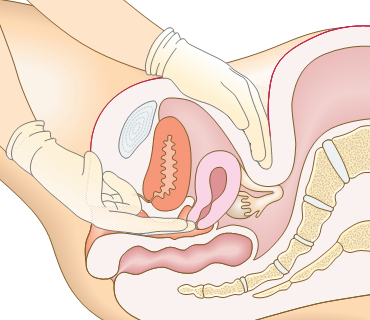 ■3- Push your fingers into the posterior fornix 
and lift the uterus while pushing on the abdomen
 with your left  hand.

■4- Place your left hand above the umbilicus 
 and bring it down, palpating the uterus between
both hands  and   note  its  size, regularity and
 any discomfort.

■5- Move your fingers to the lateral fornix and,
 with your left hand above and lateral to the 
Umbilicus, bring it down to assess any adnexal
 masses between your hands on each side.
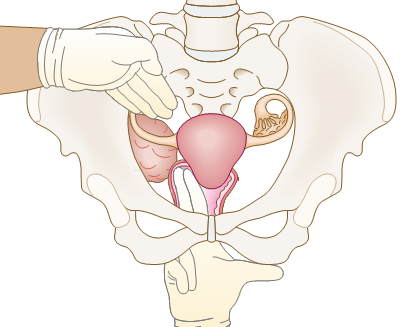 So from the bimanual examination we can determine :
The consistency of the cervix .
The size of the cervix ,
  if there is any tenderness to motion.
The size of the uterus .
SHAP-REGULARITY-masses in uterus .
Mobile or fixed. “as in endometriosis” 
The direction of the uterus. “we should know it to avoid the uterine perforation”
If there is any adnexal masses .
Instruments in OBS\GYN
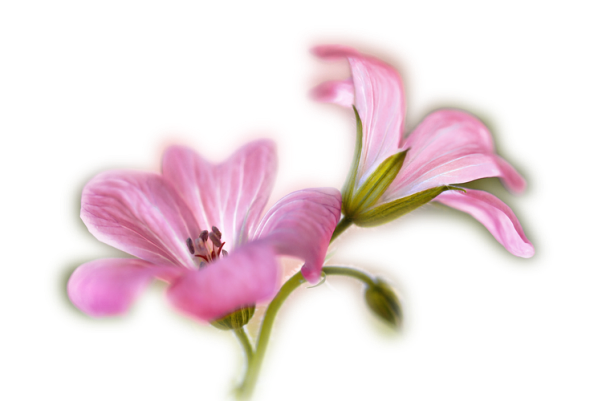 Kidney dish
To Receive and holding :
Dressing 
Needles 
Medical waste
Instruments 
Biopsy 
Drainage
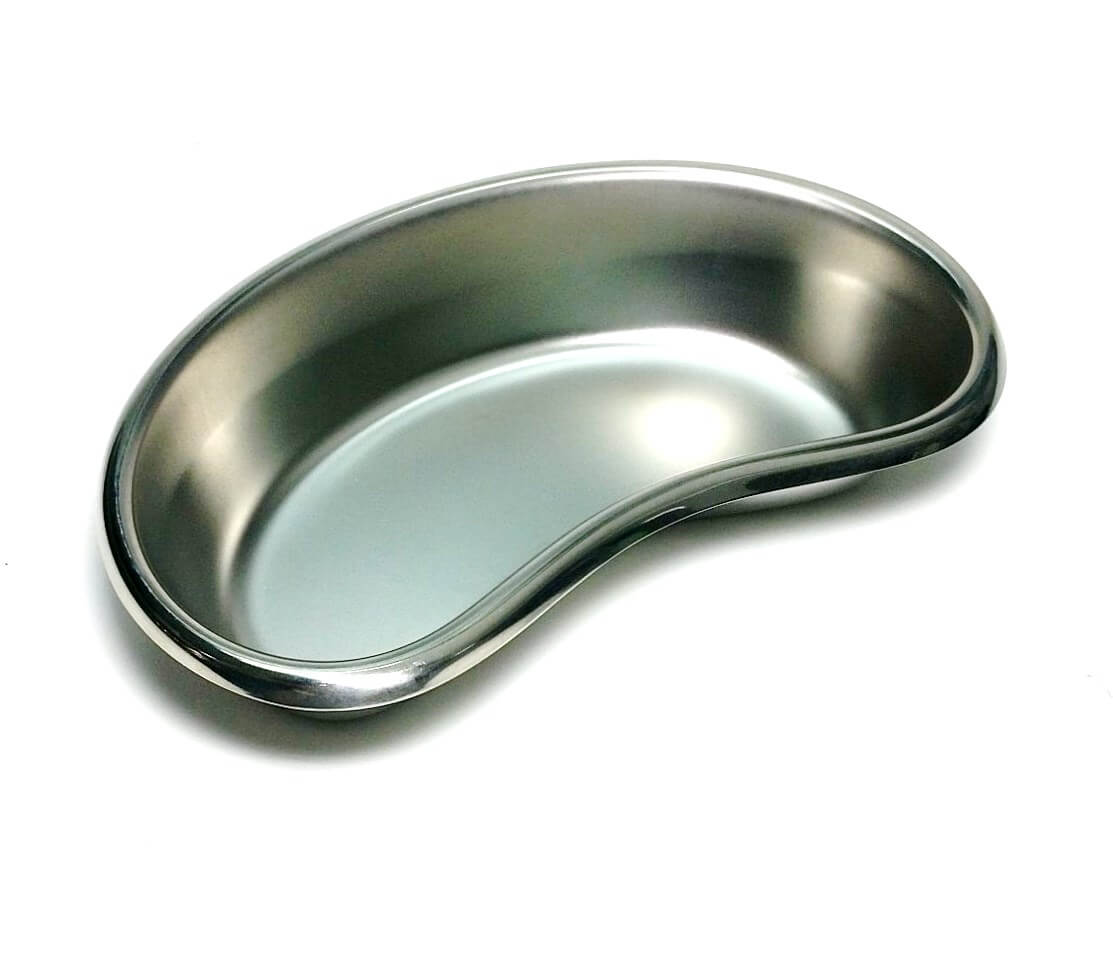 Female catheter
For intermittent catheterization of the urinary bladder , when you went to do a “vaginal examination” while the patient is under GA .
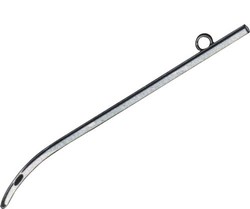 Univalve vaginal speculum “sim’s speculum”
*Uses :
To examine Genital prolaps “vaginal wall prolaps”
In D & C 
In Hysteroscopy 
In Curettage under anesthesia 
In Vaginal hysterectomy
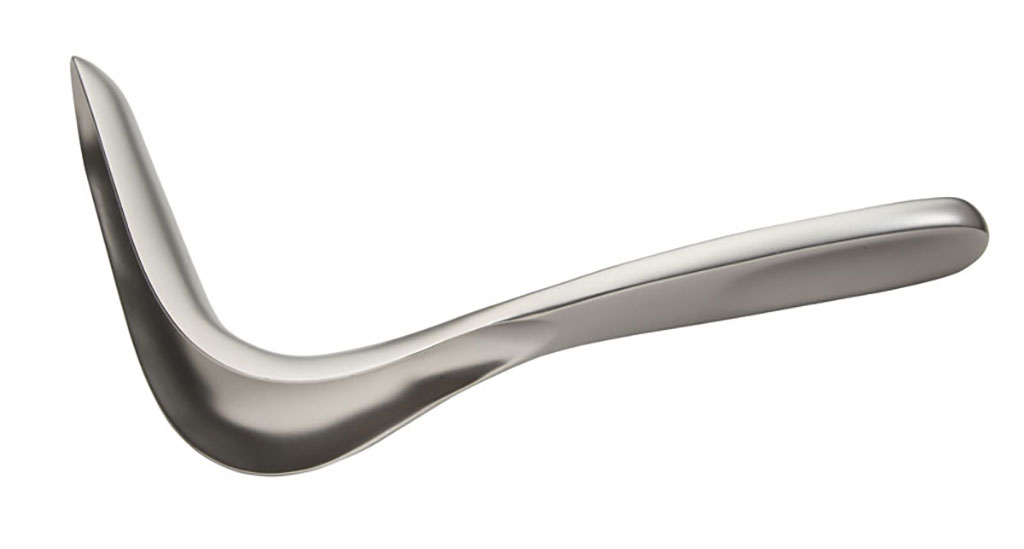 Blade
Handle
It need assistant during examination of the vagina and
The patient should be in the “left lateral position” !
[Speaker Notes: *It should be used in any vaginal procedure done under GA]
Bivalve vaginal wall self retaining speculum
or
Cusco's Speculum
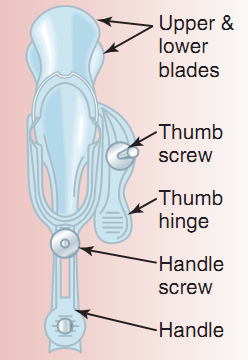 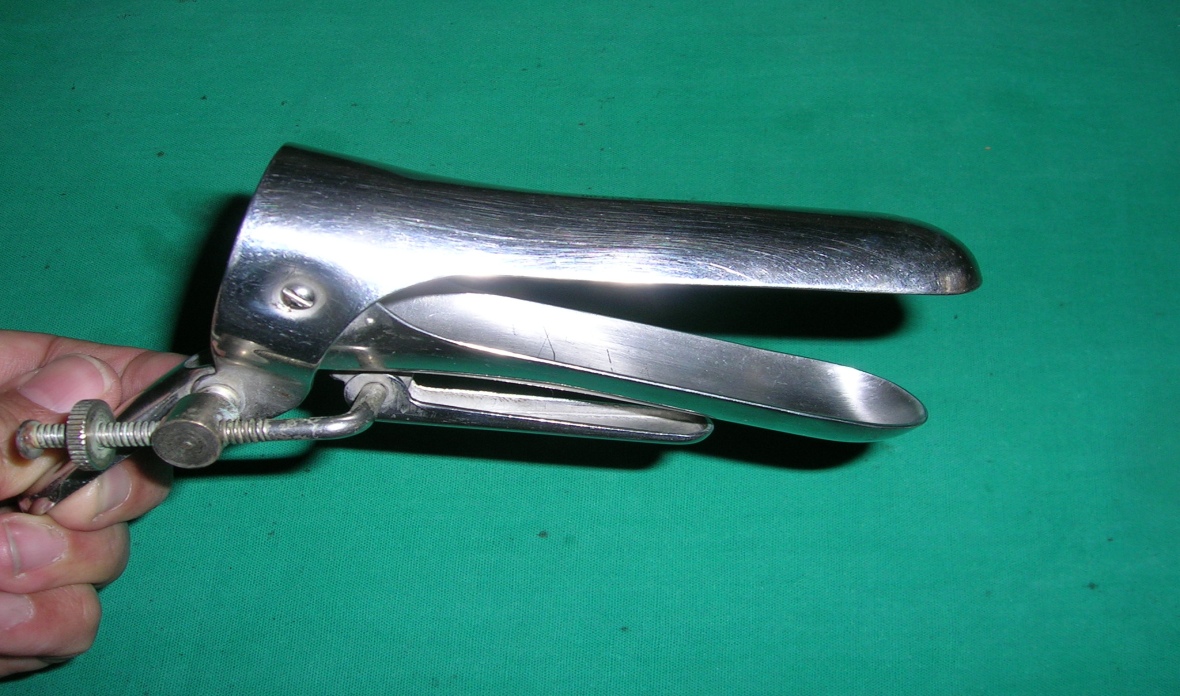 Proceed as follows:
Should be applied under full aseptic conditions.
Gently part the labia using your left hand.

 With your right hand gently insert 
a lightly lubricated** bivalve speculum
 with the blades vertical, fully into
 the vagina.


Rotating the speculum 90o so that the 
handles point anteriorly and the  blades
  are now horizontal ,Slowly open the
 blades and see the cervix between them.
 Note any discharge or vaginal or cervical
  abnormalities
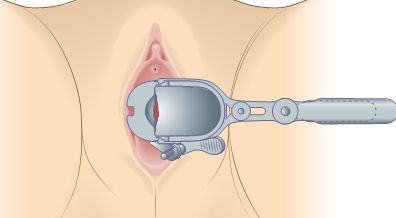 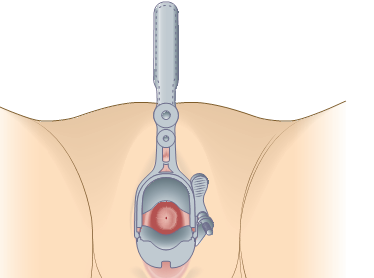 [Speaker Notes: **which should be warmed and lubricated with warm water only, so as not to interfere with the examination of cervical cytology or any vaginal exudate.]
Reasons  to  carry  out  a bivalve speculum  examination
To perform a cervical smear.
To inspect the cervix for any lacerations or polyps.
To examine for vaginal discharge. 
To examine for vaginal bleeding .
Apical vaginal prolapse
To take a high vaginal swab or endocervical swab for culture 
To insert, remove and follow up of IUD .
To conﬁrm potential rupture of membranes.
For doing hysterosalpingogram 
For embryo transfer in case of “IVF” 
For Office hysteroscope
[Speaker Notes: Obstetric and gynecological indications]
Uterine sound
To examine the uterine size “non pregnant uterus” before :
D&C
IUD insertion  
Taking endometrial biopsy 

The insertion  Depends on the bimanual examination “direction of the uterus”
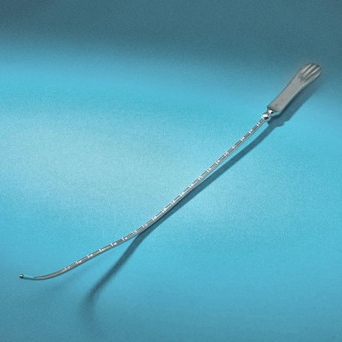 There is a high risk of uterine perforation with wrong use.
Hegar’s dilator
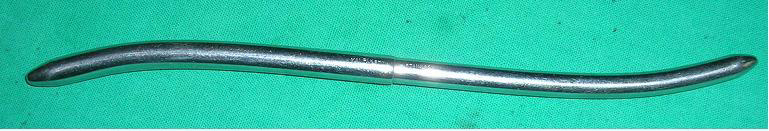 Are dilators used to induce cervical dilation
 in order to gain entry to the interior of the uterus.
With various sizes 
The degree of dilatation will depend on the
 next procedure .
Should be insert until it reaches the
 internal os “resistance” 
One enters by one till we reached
 the desired dilatation .
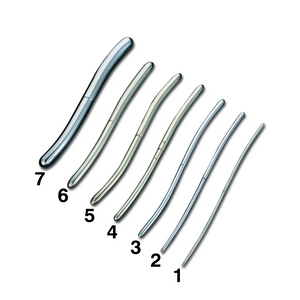 Hegar’s dilator
It precede :
Evacuation of product of conception after missed or incomplete miscarriage .
Endometrial biopsy.
Evacuation of molar 
pregnancy .
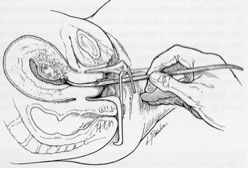 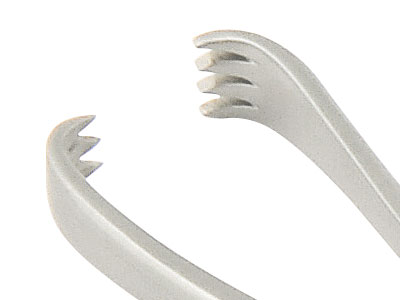 Vulsellum
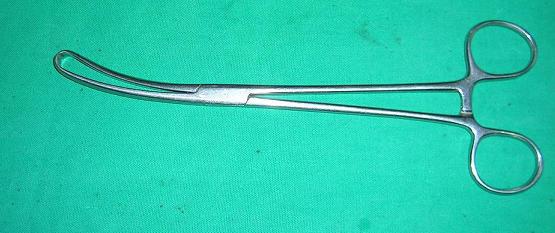 To catch the anterior lip’s of
 the cervix “fixation” .
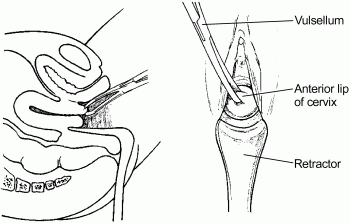 Tenaculum
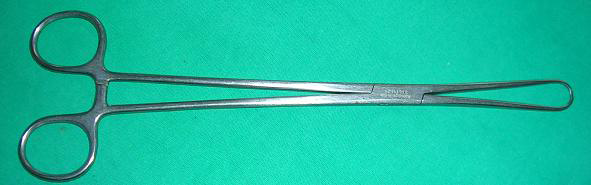 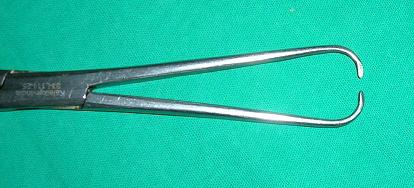 To grasp the cervix
Ovum & spongy forceps
It will be inserted remains closed, then opened inside the endometrial cavity to evacuate the product of conception 
and to remove the cervical polyps
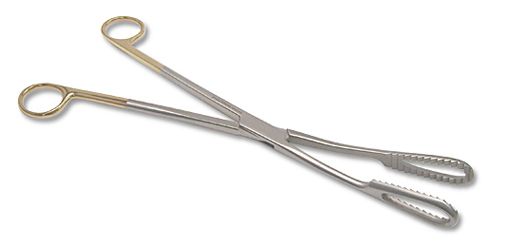 Ovum
Used at cleaning phase “catch the gauze”
Used to explorate/clear field the cervix ,
To role out  the cervical laceration “in case of PPH”
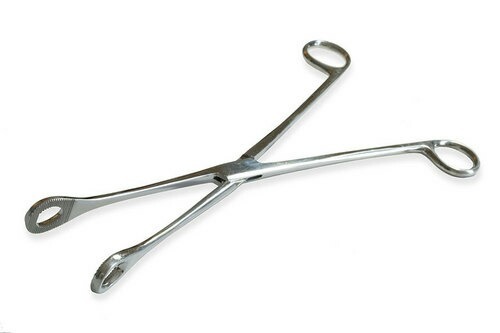 spongy
Uterine Curette
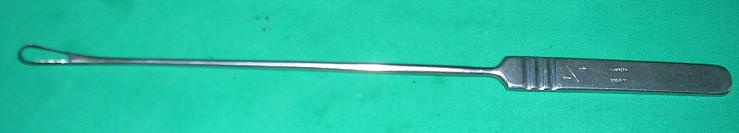 2 types : sharp and blunt “according to the edge”
= blunt edge = in pregnant uterus  .
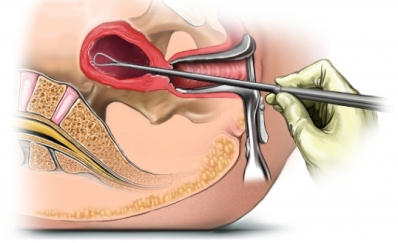 For :
Taking endometrial biopsy 
Uterine curettage “anterior , lateral then posterior wall”  There are distinctive sound when the uterus is empty . 
Evacuation
Aggressive curettage can cause  uterine adhesion ”Asherman syndrome” **
[Speaker Notes: ** ASHERMAN syndrome :
A = Acquired anomaly 
S = secondary to surgery 
H = Hysterosalpingography confirms diagnosis 
E = endometrial damage\ Eugonadotropic 
R = repeated uterine trauma 
M = missed menses “amenorrhea” 
A = adhesions 
N = normal estrogen and progesterone ]
Green armytage
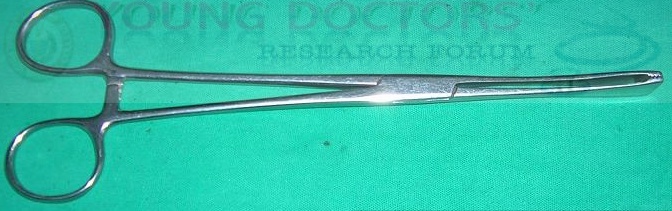 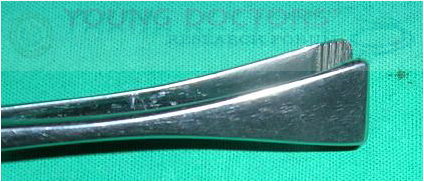 In case of CS , to catch the angle of the uterus , to ensure homeostasis.
Metal vacuum
For vacuum vaginal delivery.
2 types  metal & plastic vacuum .
With different sizes .”according to the size of the fetal head and wither she is multi or primi”
Indications :
- Prolonged second-stage labor. 
- fetal distress 
Prerequisite : 
Fully dilated cervix .
Membrane ruptured and engaged head .
Vertex presentation .
Adequate pelvis with empty bladder . 
Verbal concept from the patient
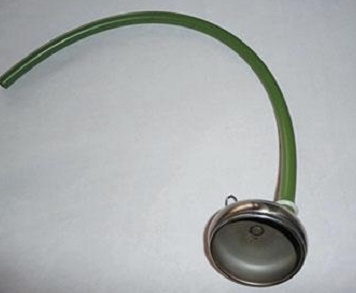 Forceps
Commonly used in case of preterm delivery .
3 types :
 - Outlet 
Low cavity
Mid cavity 


التتّمة بالسيمينار 
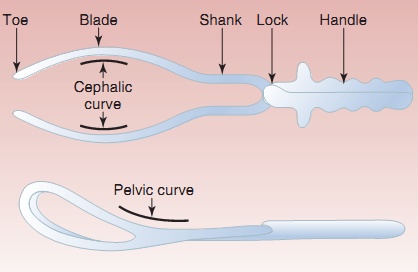 stations from previous years
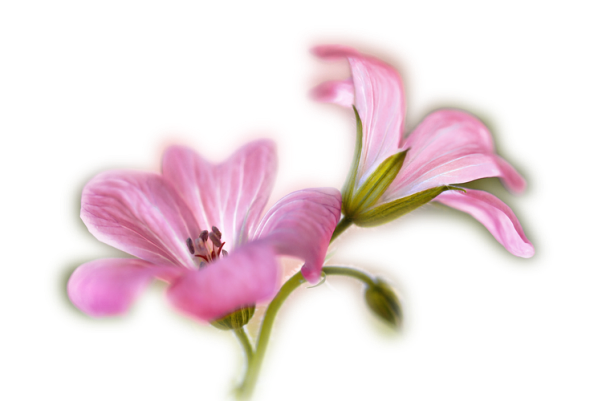 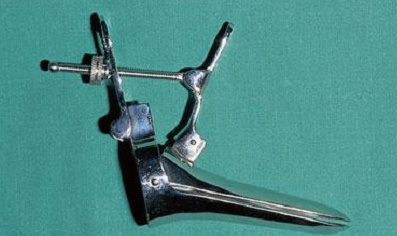 Station #1
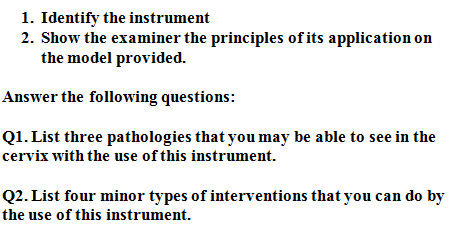 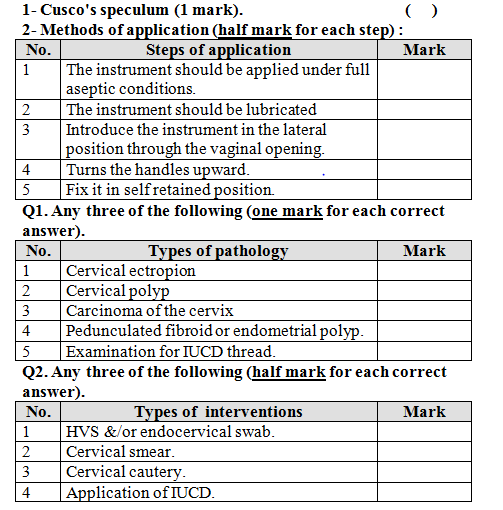 Station #2
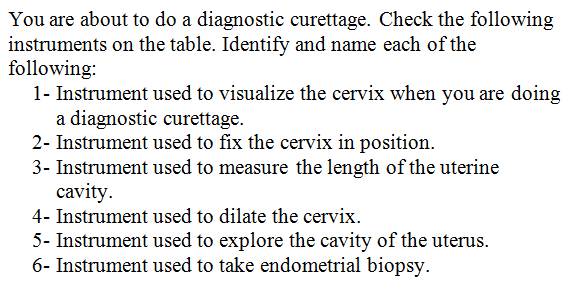 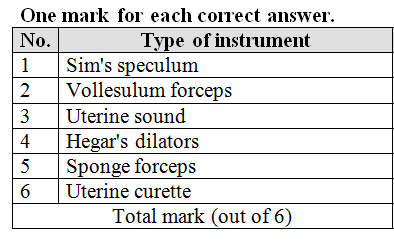 Station #3
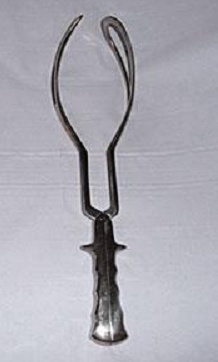 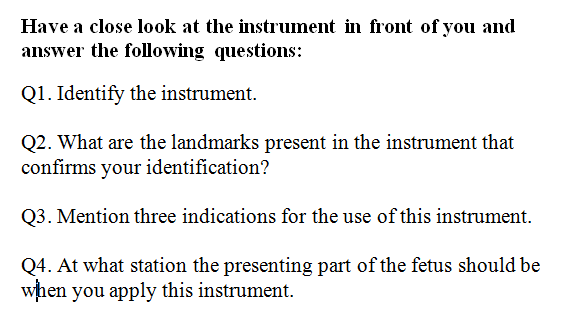 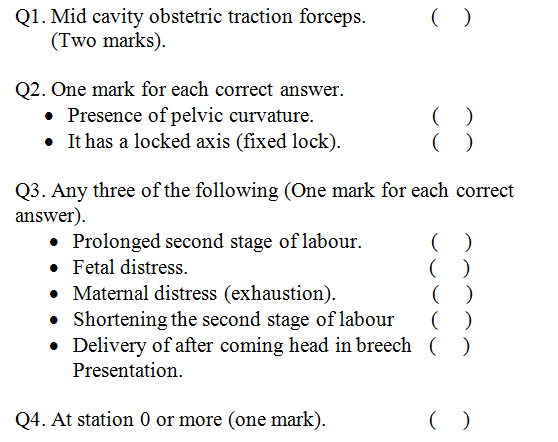 Thank you :D
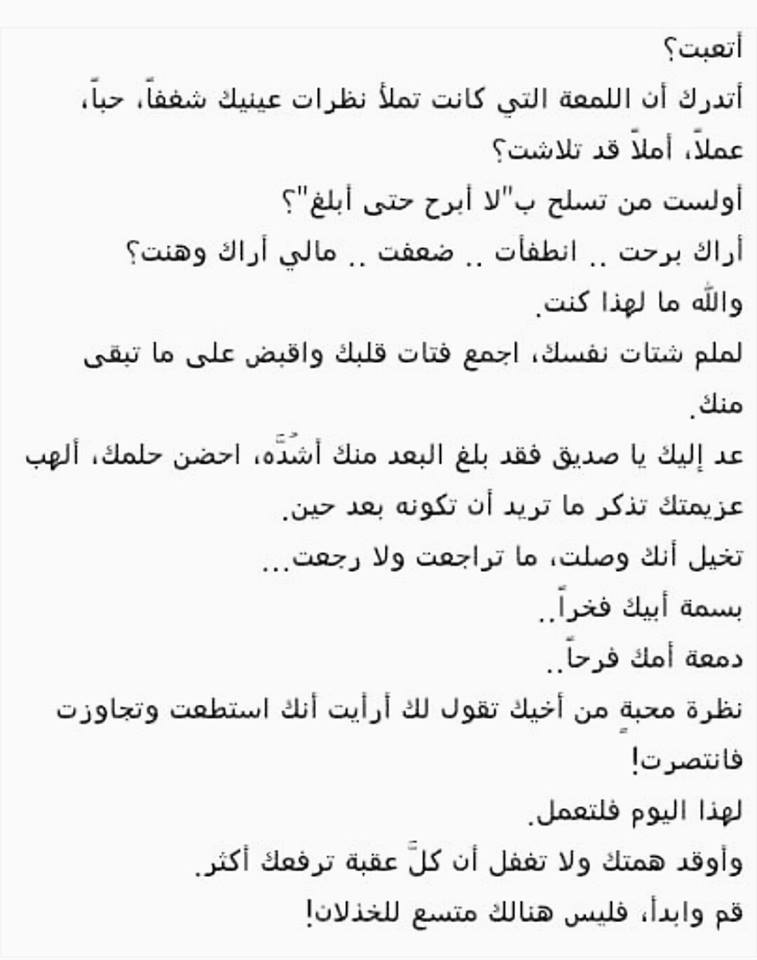 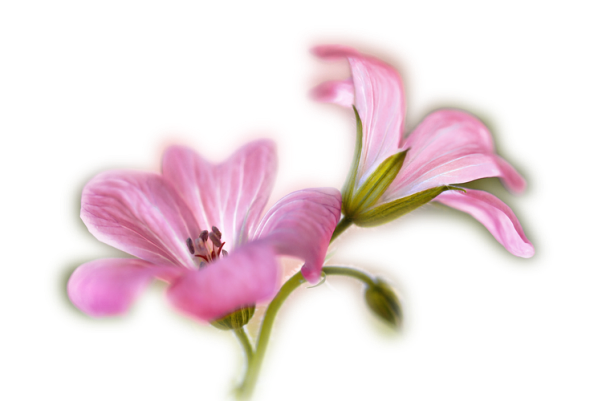 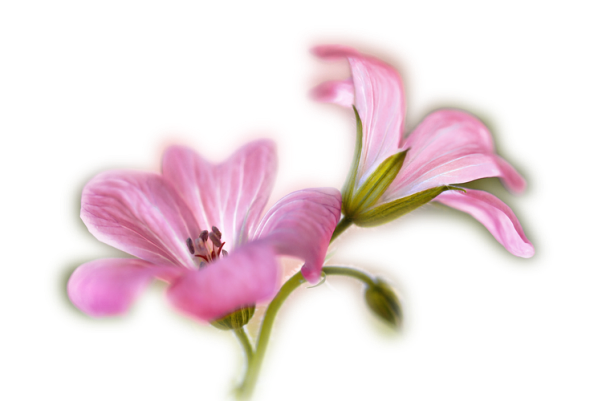 complications
Mostly due to faulty technique rather than the instrument.
Maternal: more in forceps
Injury: (acute)
Extension of the episiotomy involving anus & rectum or vaginal vault.
Vaginal lacerations and cervical tear if cervix was not fully dilated.
Post partum haemorrhage: Due to trauma or Atonic uterus.
Shock, due to blood loss, dehydration or prolonged labour.
34
Cont..
Long term
Urinary incontinence has been reported in up to 24% of women within 6 months of a forceps delivery.

Decrease in pelvic muscle strength, as a result increase in fecal incontinence and in a general index of pelvic floor disorders (incontinence of urine and feces and pelvic organ prolapse).
Fistula
35
Cont..
Fetal complications: more in vaccum
Asphyxia.
Trauma:
Intracranial haemorrhage.
Cephalic haematoma.
Facial / Brachial palsy.
Injury to the soft tissues of face & forehead.
Skull fractures.
Cerebral palsy, mental retardation, and behavioral problems.
The risk for serious morbidity is 1.5% and the risk of fetal or neonatal death is 0.05%.
36
classification of forceps operations
Outlet forceps: 
 Fetal head is at the perineum,,(The scalp is visible at the introitus, without separating the labia. )
 Sagittal suture in anterior or posterior diameter (DOA-DOP). 
 Rotation is < 45º (ROA-LOA).

Low-cavity Forceps:
Fetal head is at station (+2, or more), but not on perineum, any degree of rotation maybe present 
Rotation is > 45º 

Mid-cavity forceps: 
fetal head at station (0 to +1) head engaged 
high forceps :  ( head is not engaged not used anymore )…….
38
tractional
Each blade consists of:  - The Blade proper, that fits on the head.    - The Shank, that connects the blade to the handle.  - The Lock, where the two blades cross each other   - The handle, by which traction is done. Each blade is fenestrated:  - To minimize compression   - To make its weight lighter   - To prevent slipping as the parietal eminences   protrudes through the fenestration
Structure
Lock
Shanks
Cephalic curve
Handles
Blades
Pelvic curve
41
function
Traction: the most important function.
Should be steady (not rocking) and in the line of the birth canal.
Should be exerted with each contraction and in conjunction with maternal expulsive efforts.
Forceps can be relaxed between contractions to reduce fetal cranial compression.
Rotation of head: (Kielland's forceps) never done now .
Protective cage: When applied on a premature baby it protects from the pressure of the birth canal, and when applied on the after-coming head it reduces the sudden decompression effect.
42
Wrigley's Forceps is designed for use when the head is on the perineum and local anaesthesiais being used. It is a short light instrument with pelvic and cephalic curves
The Pippers Forceps
It is a long forceps designed to facilitate delivery of the after coming head in breech presentation
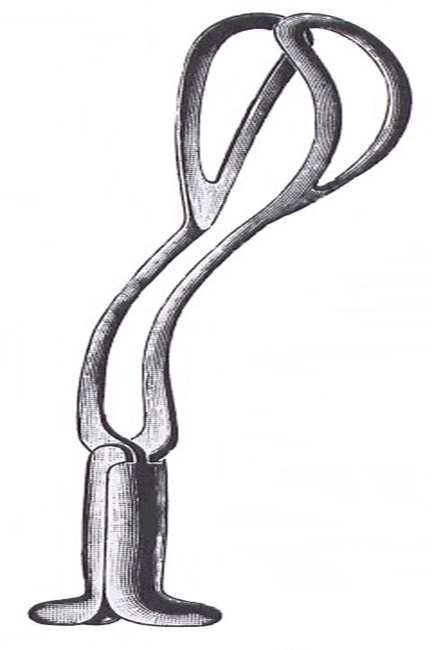 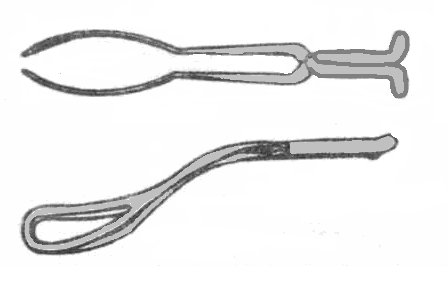 It is characterized by a long shank with the presence of a perineal curve. 
               
It promotes flexion of the fetal head.

It prevents sudden compression and decompression on the fetal head.

It allows safer traction on the after coming head and not on the fetal neck.
Rigid VS. Soft cups
Soft Cups (polyethylene or silastic ) : are associated with less scalp injuries and appropriate for occipitoanterior position .

Rigid cups (Metal or Plastic ) are more suitable for occipitoposterior , transverse , and difficult occipitoanterior position where the infant is larger.

There is higher rate of failure with soft cups .
[Speaker Notes: Cups diameter average 40-60 mm
Shapes : mushroom , bell]
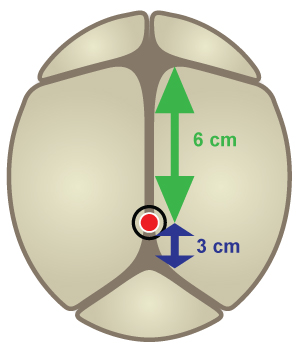 Ant Fontanelle
6 cm
Pivot Point
3 cm
Post Fontanelle
Advantages of VE : 
1- less training
2- no risk of excessive traction
3-clear cut roles
4-less injury to mother


Disdvantages :
1-cannot used for  preterm , face or breech presentaion , and the mother is unable to assist the delivery with expulsive effort
2-need more complex equipments
3-more trauma for baby
The ventouse compared to forceps is more likely to be associated with :

Failure to achieve a vaginal delivery.
Cephalohaematoma (subperiosteal bleed).
Retinal haemorrhage.
Maternal worries about the baby.
The ventouse compared to forceps is significantly less likely to be associated With: 
Use of maternal regional/general anaesthesia.
Significant maternal perineal and vaginal trauma.
Severe perineal pain at 24 hours.
The ventouse compared to forceps is similar in terms of:
Delivery by caesarean section (where failed vacuum is completed by forceps).
Low 5 minute Apgar scores.
Analgesia
Analgesic requirements are greater for forceps than for ventouse delivery. rotational forceps or midpelvic direct traction forceps are needed regional analgesia is preferred 
. For a rigid cup ventouse delivery, a pudendal block        
Whith perineal infiltration may be all that is needed soft
if soft cup is used analgesic requirements may be limited to perineal infiltration with local    anaesthetic
If one failed don’t try other
If 2 try vacuum without decent go cs
Max pressure vaccume is 400-600 mmhg
Max time vacum is 15- 20 minute .